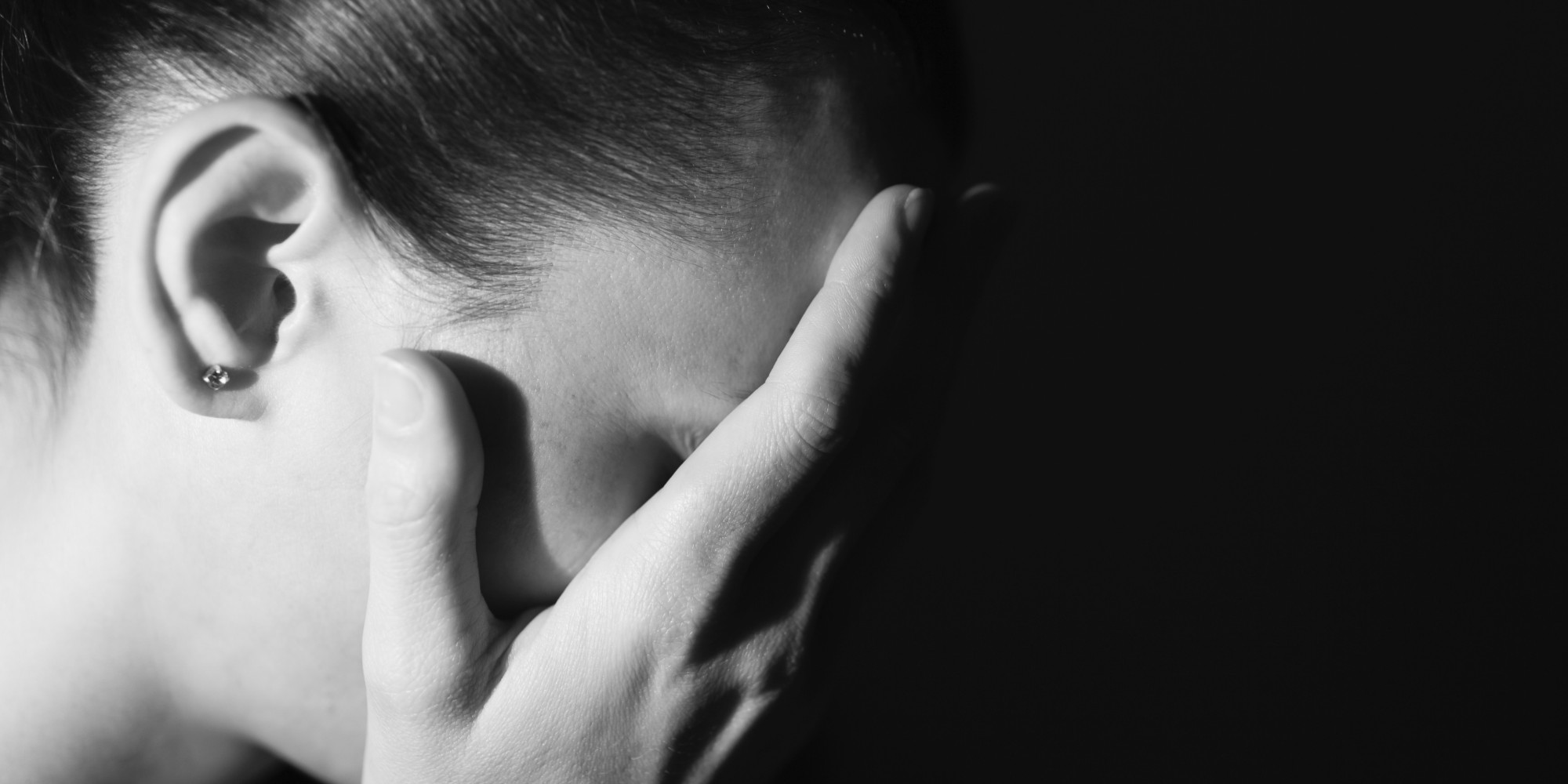 HOW MY SIN AFFECTS OTHERS
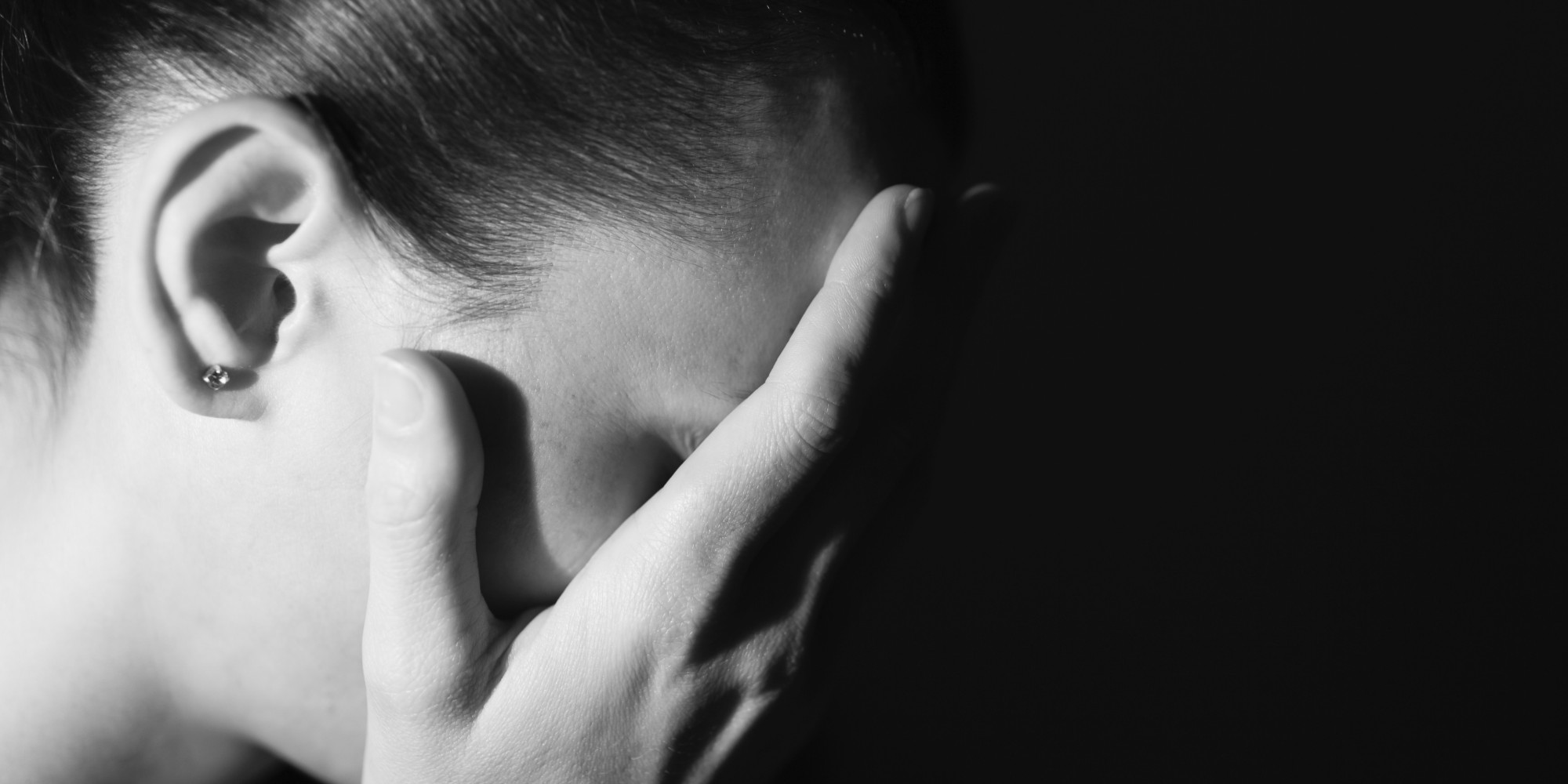 HOW MY SIN AFFECTS OTHERS
Exodus 32
HOW MY SIN AFFECTS OTHERS
“It’s my Life!”
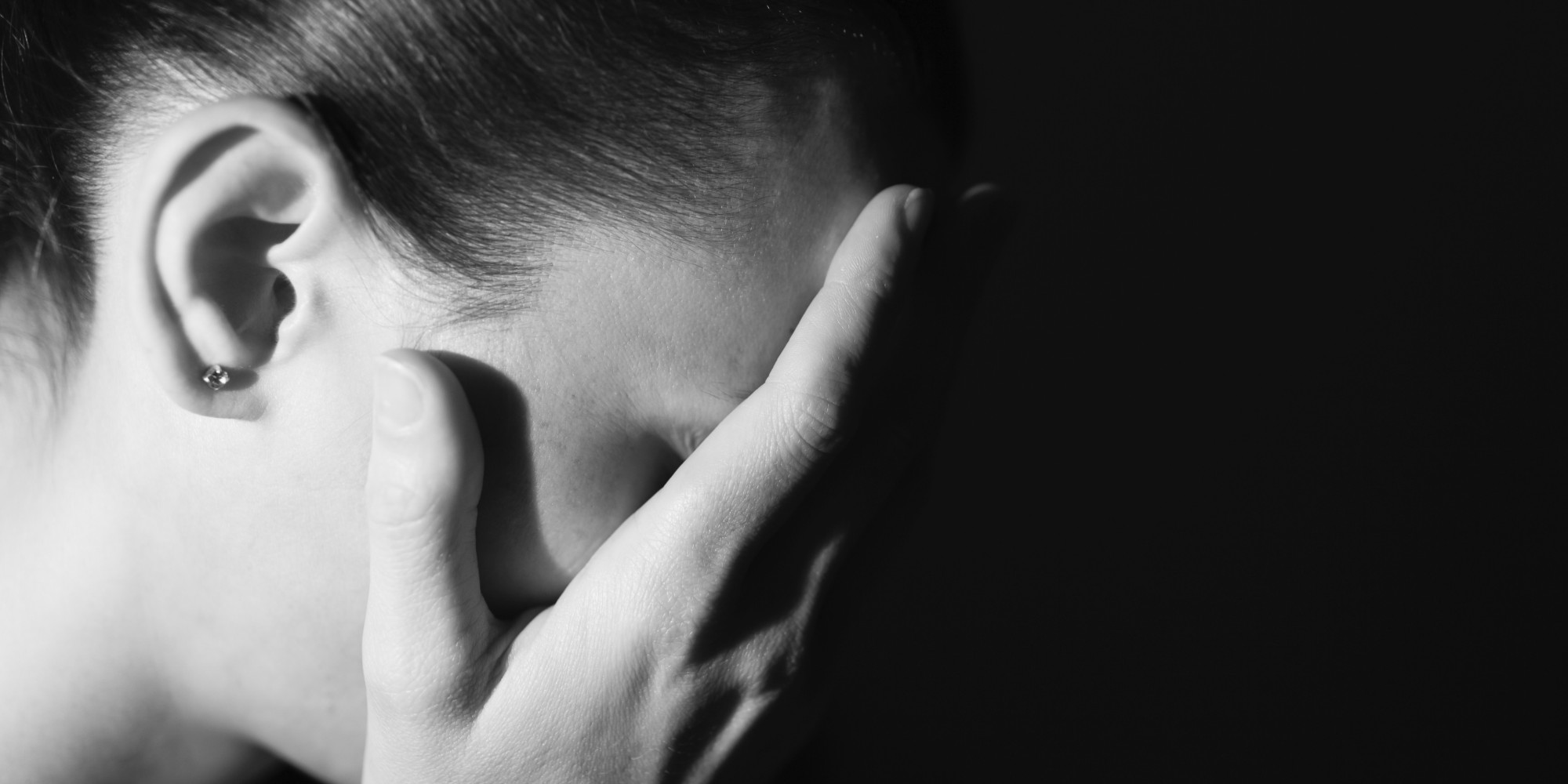 HOW MY SIN AFFECTS OTHERS
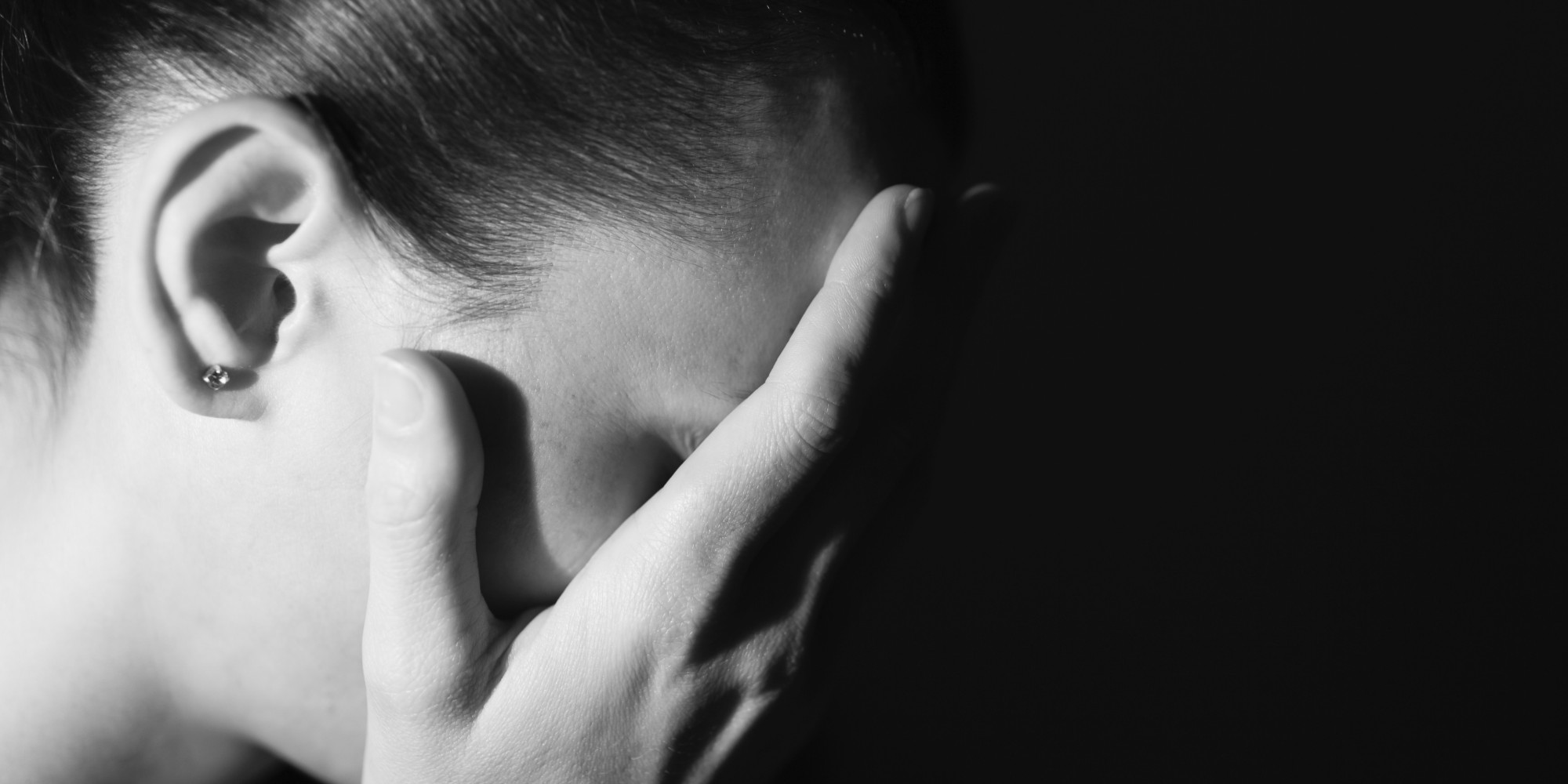 HOW MY SIN AFFECTS OTHERS
Alcohol/Drugs

 Lying

 Gossip

 Lust of the Flesh

 Stealing

 Pornography

 Homosexuality

 False Teaching
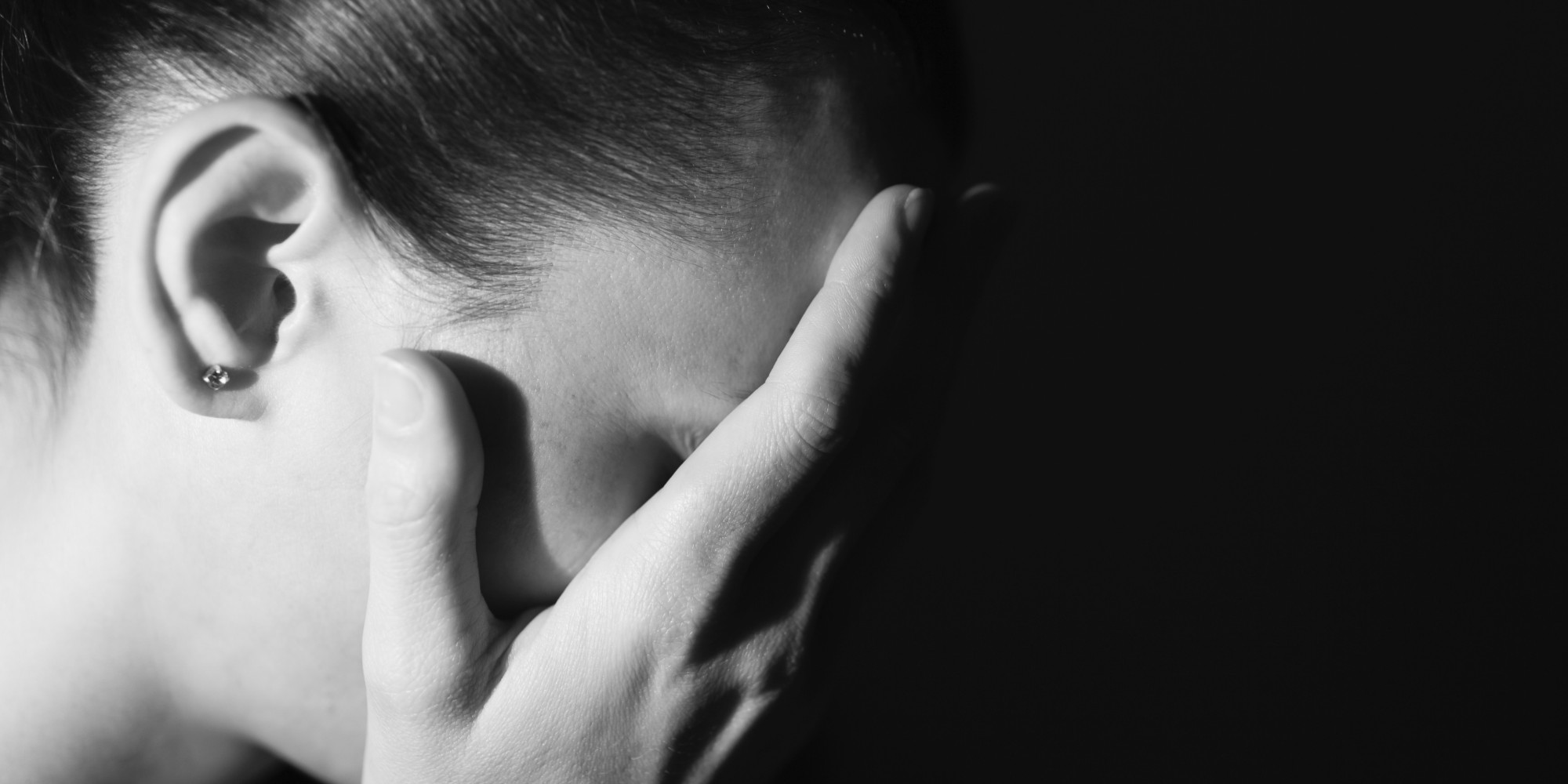 HOW MY SIN AFFECTS OTHERS
“For the wages of sin is death, but the gift of God is eternal life in Christ Jesus our Lord.”

Romans 6:23
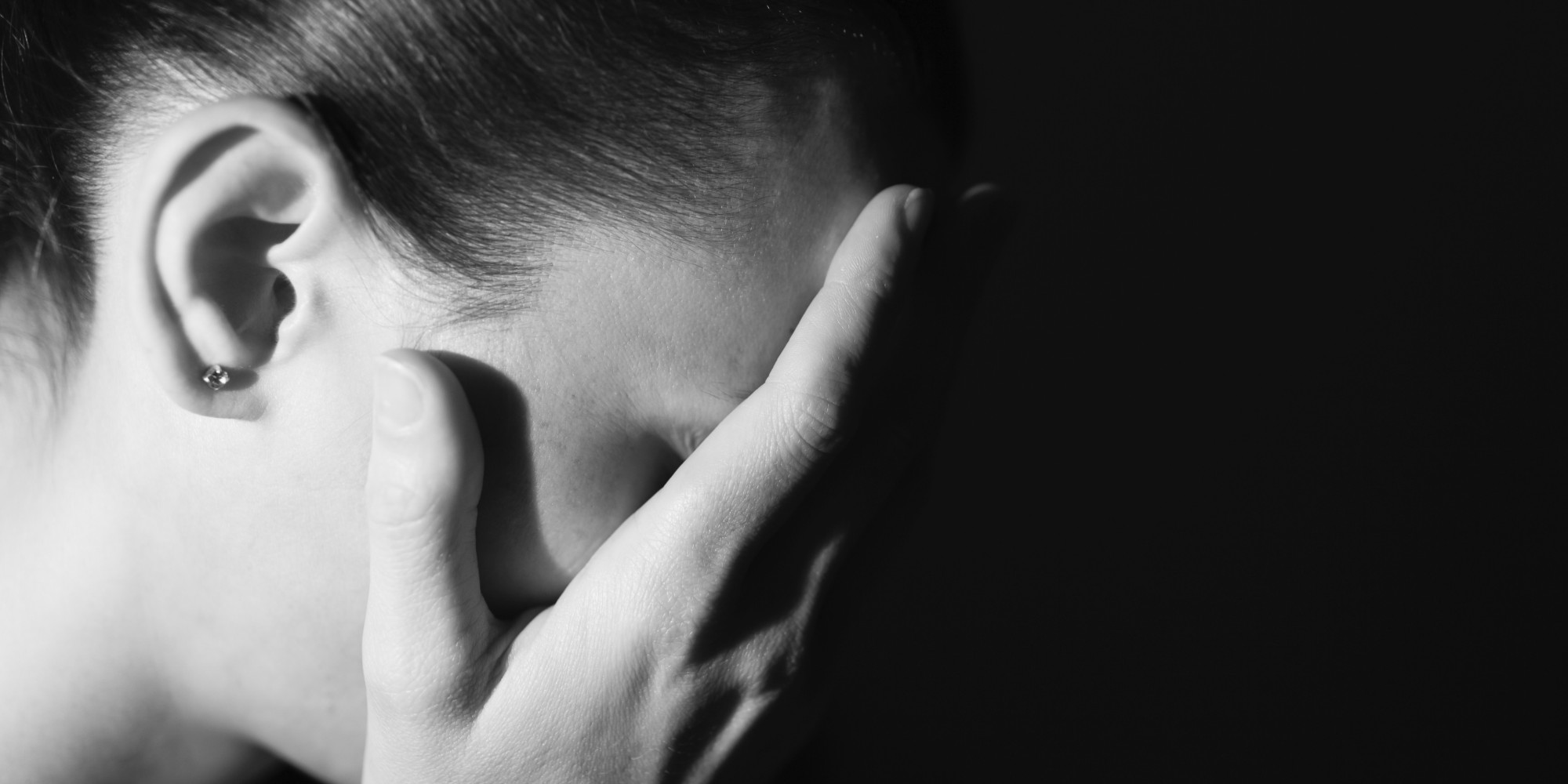 HOW MY SIN AFFECTS OTHERS
Think about these things NOW!
END